АКТУАЛИЗАЦИЯ СХЕМЫ ТЕПЛОСНАБЖЕНИЯ ГОРОДА НОВОШАХТИНСКАдо 2032 года
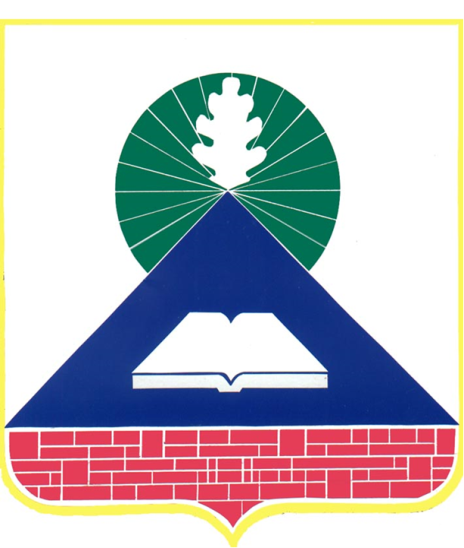 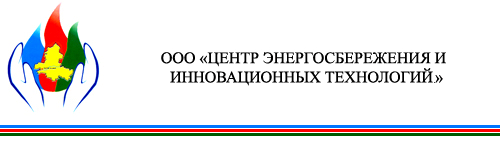 ООО «Центр энергосбережения и инновационных технологий»
ПРЕДПОСЫЛКИ АКТУАЛИЗАЦИИ
ПРЕДЛОЖЕНИЯ ПО МОДЕРНИЗАЦИИ ОБЪЕКТОВ ТЕПЛОСНАБЖЕНИЯ МП «ККТС» ДО 2030 года
БАЛАНС ТЕПЛОВОЙ МОЩНОСТИ
УДЕЛЬНЫЙ РАСХОД УСЛОВНОГО ТОПЛИВА
ПОТЕРИ ПРИ ПЕРЕДАЧЕ ТЕПЛОВОЙ ЭНЕРГИИ
ПРОТЯЖЕННОСТЬ ТЕПЛОВЫХ СЕТЕЙ
ЗАТРАТЫ НА РЕАЛИЗАЦИЮ МЕРОПРИЯТИЙ